DETAILS
DARIA ERMOLAEVA
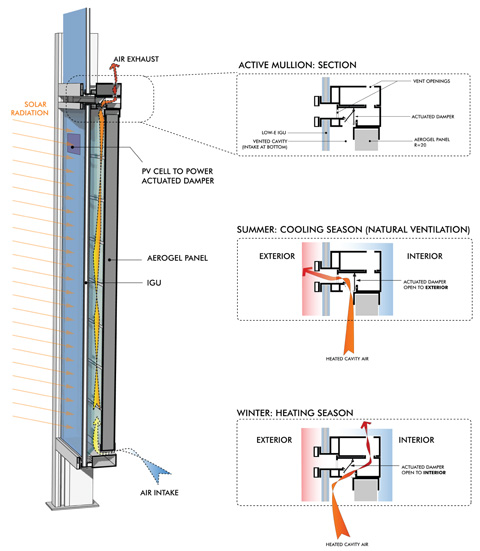 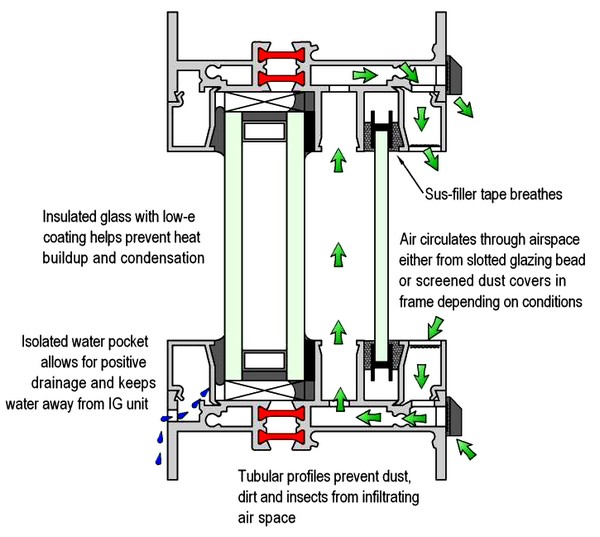 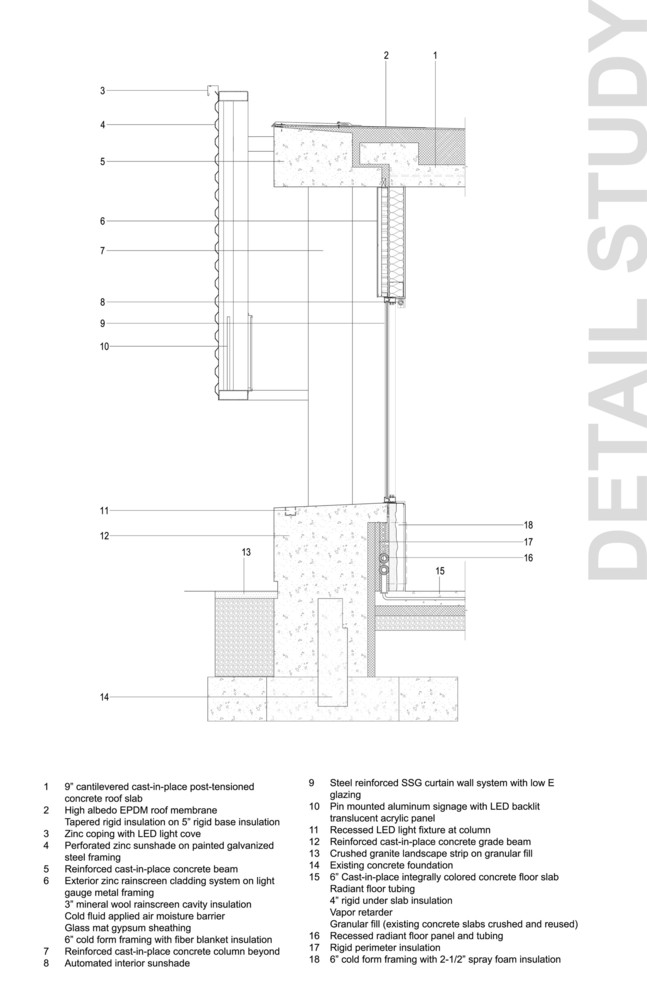 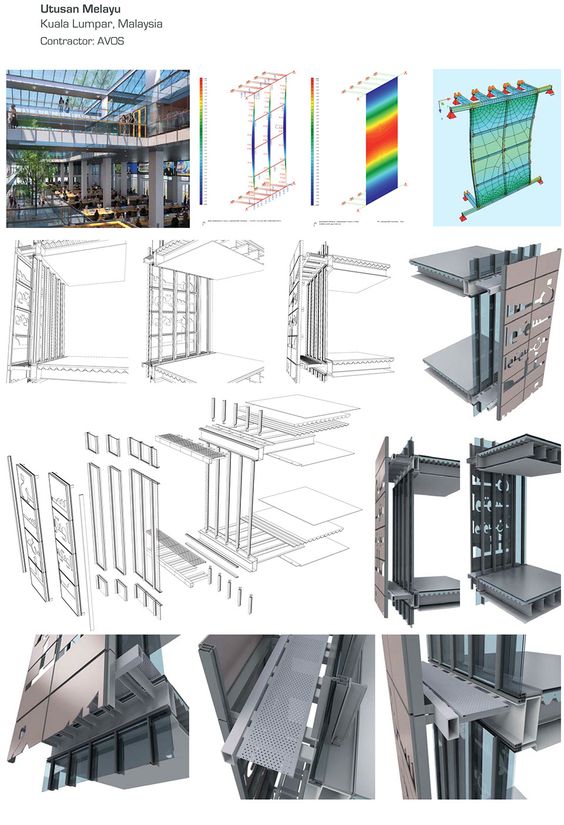 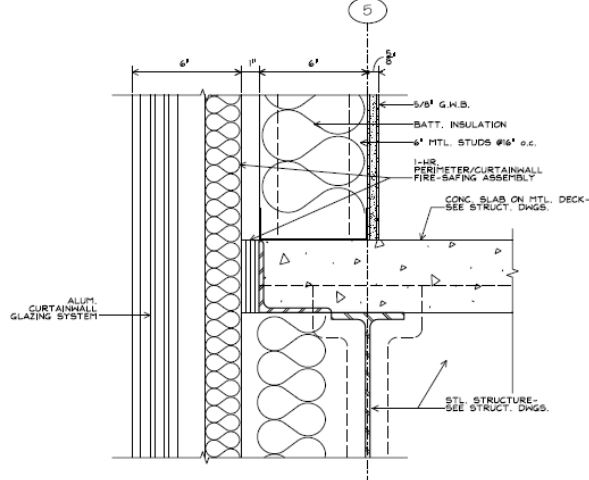 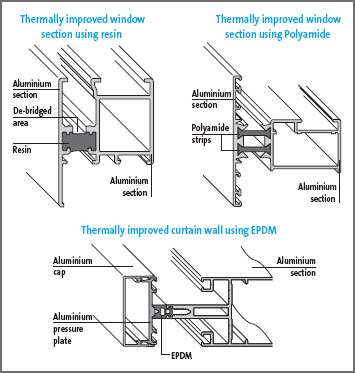 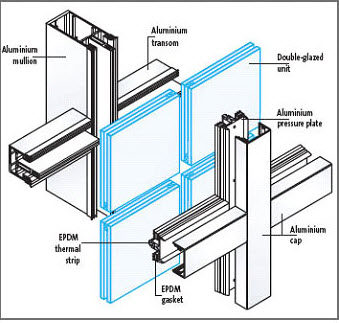 http://www.wwglass.com/blog/post/glass-fin-walls/